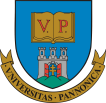 TÁMOP-4.1.2.E-13/1/KONV-2013-0007
Sport a Pannon Egyetemen
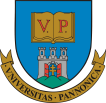 Sportiroda a Pannon EgyetemenFenntarthatóság
előzmények
TÁMOP-4.1.2.E-13/1/KONV-2013-0007
Sport a Pannon Egyetemen
Működő rendszer

Kötelező testnevelés 4+2 
Kötelező testnevelés = szabad választás (55-60 sportág)
Költségvetés – személyi háttér
Sport megítélése
A rendszer
TÁMOP-4.1.2.E-13/1/KONV-2013-0007
Sport a Pannon Egyetemen
Kommunikáció
TÁMOP-4.1.2.E-13/1/KONV-2013-0007
Sport a Pannon Egyetemen
Hallgatók tájékoztatása (célirányos navigálás – rászoktatás)
Facebook, önálló honlap, 
Pihenő hely kialakítása, zárt TV lánc, információs torony

Az egyetem vezetése számára nem egyértelmű a sport szükségessége
meggyőzés: kollégák érdekeltté tétele, egyetem vezetésének érdekeltté tétele (PR, beiskolázás)

Kommunikáció az intézet falain túl
MEFS
Kiadványok
TÁMOP-4.1.2.E-13/1/KONV-2013-0007
Sport a Pannon Egyetemen
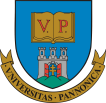 KÖSZÖNÖM A FIGYELMET!